Linux Shell Scripts
Hasna Hena
Assistant Professor
Dept. of CSE, DIU
Shell Script!!!
We have seen some basic shell commands , it’s time to move on to scripts.  
There are two ways of writing shell programs. 
 You can type a sequence of commands and allow the shell to execute them interactively. 
You can store those commands in a file that you can then invoke as a program. This is known as Shell Script. 
 We will use bash shell assuming that the shell has been installed as /bin/sh and that it is the default shell for your login.
Use of Shell Script
Shell script can take input from user, file and output them on screen. 
Useful to create own commands. Save lots of time. 
To automate some task of day today life.
System administration part can be also automated.
How to write and execute?
Use any editor to write shell script. The extension is .sh. 
After writing shell script set execute permission for your script. 
          chmod  +x  script_name 
          chmod 764 script_name
Execute your script 
           ./script_name
Shell Script Format
Every script starts with the line 
              #!/bin/bash 
This indicates that the script should be run in the bash shell regardless of which interactive shell the user has chosen. 
This is very important, since the syntax of different shells can vary greatly. 
# is used as the comment character. 
A word beginning with # causes that word and all remaining characters on that line to be ignored.
A Sample Shell Script
#!/bin/bash 
    echo "Hello User" 
    echo "See the files in current directory" 
     ls
Sample Output:
  Hello User
 See the files in current directory
Folder1, Folder2, File.txt, file1.sh
Variables
In Linux (Shell), there are two types of variable:  
 System variables ‐ created and maintained by Linux itself. 
 echo $USER
 echo $PATH 
 User defined variables ‐ created and maintained by user. 
All variables are considered and stored as strings, even when they are assigned numeric values.
Variables are case sensitive. 
Ex: VAR1, var1 are not same.
Variables
When assigning a value to a variable, just use the name. No spaces on either side of the equals sign. 
                var_name=value 
Within the shell we can access the contents of a variable by preceding its name with a $. 
           myname=A [ use quotes if the value contains spaces ]    
           myos=Linux
           text = 1+2
          echo Your name:$myname
          Output:   A 
          echo Your os:$myos
           Output: Linux 
          echo $text 
        Output:  1+2
Variables
If you enclose a $variable expression in double quotes, it’s replaced with its value when the line is executed. 
If you enclose it in single quotes, no substitution takes place. You can also remove the special meaning of the $ symbol by prefacing it with a \. 
     
     myvar=”Hello” 
     echo $myvar [ Hello ] 
     echo “$myvar” [ Hello ] 
     echo ‘$myvar’ [ $myvar ] 
     echo \$myvar [ $myvar ]
Read
To read user input from keyboard and store it into a variable use read var1,var2,.....varn 
       
#!/bin/bash 
echo ‐n "Enter your name:” 
read name 
echo ‐n "Enter your student no:” 
read stdno 
echo "Your Name: $name” 
echo "Your Age: $stdno” 

Sample Output:
Enter your name  HH
Enter your student no 1450
Your Name: HH
Your Age: 1450
Shell Arithmetic
The expr command evaluates its arguments as an expression. 
It is commonly used for simple arithmetic operations.  
    #!/bin/bash 
    a=20
    b=10
    sum=`expr $a + $b`
     echo “ Summation $sum “
     sub=`expr $a - $b`
     mul=`expr $a \* $b`
     div= `expr $a /$b`
    echo  “  $sum  ,  $sub, $mul, $div “
#!/bin/bash 
    a=20.5
    b=8.3
    sum=`expr $a + $b | bc `
     echo “ Summation $sum “
Shell Arithmetic
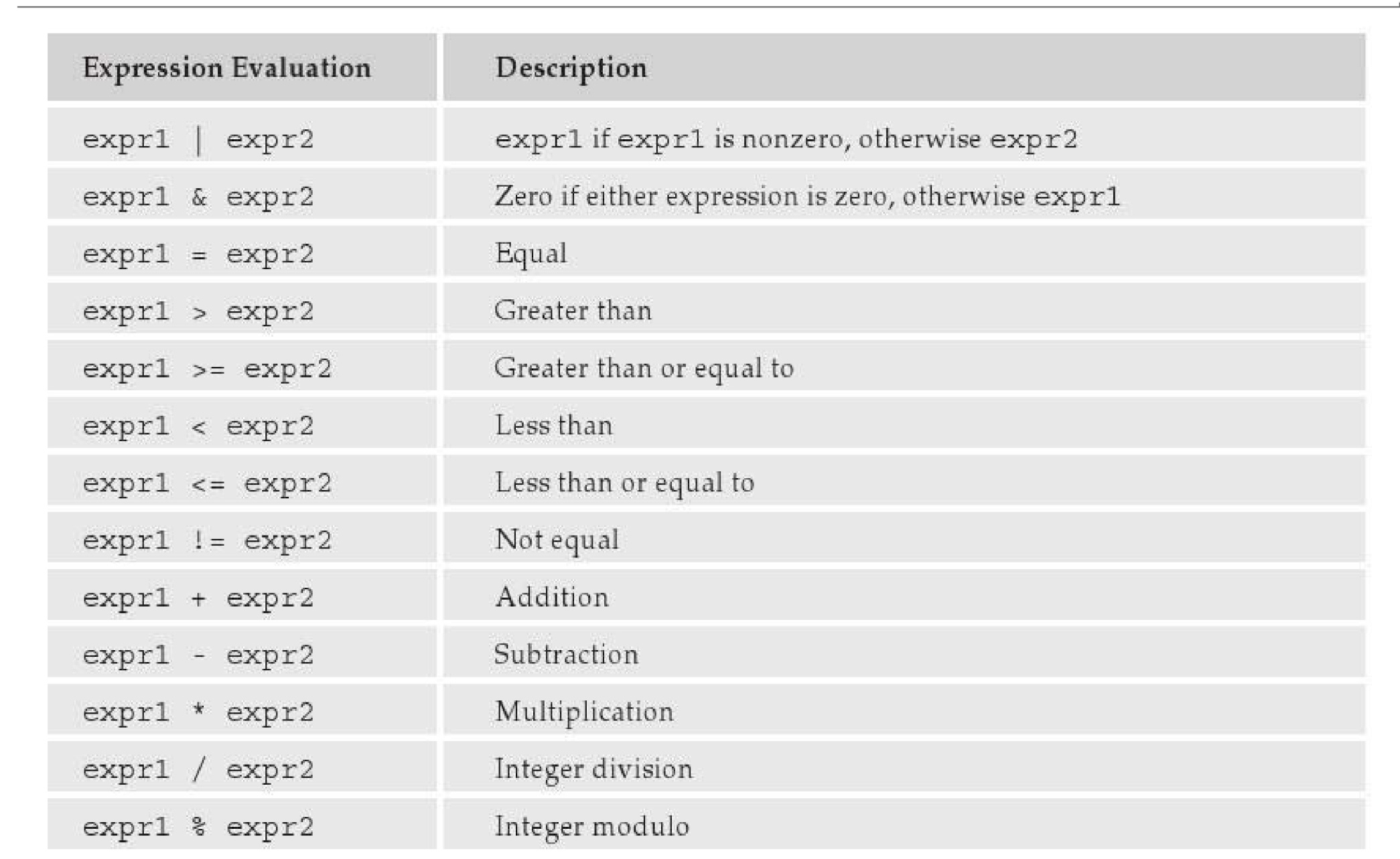 Conditional StatementIf-Else
if [ conditiong1 ]; then 
    statement1 
    elif [ condition2 ]; then 
    statement2 
    else statement3
     fi
 
It is must to put spaces between the [ braces and the condition being checked. 
If you prefer putting then on the same line as if, you must add a semicolon to separate the test from the then.
If-Else
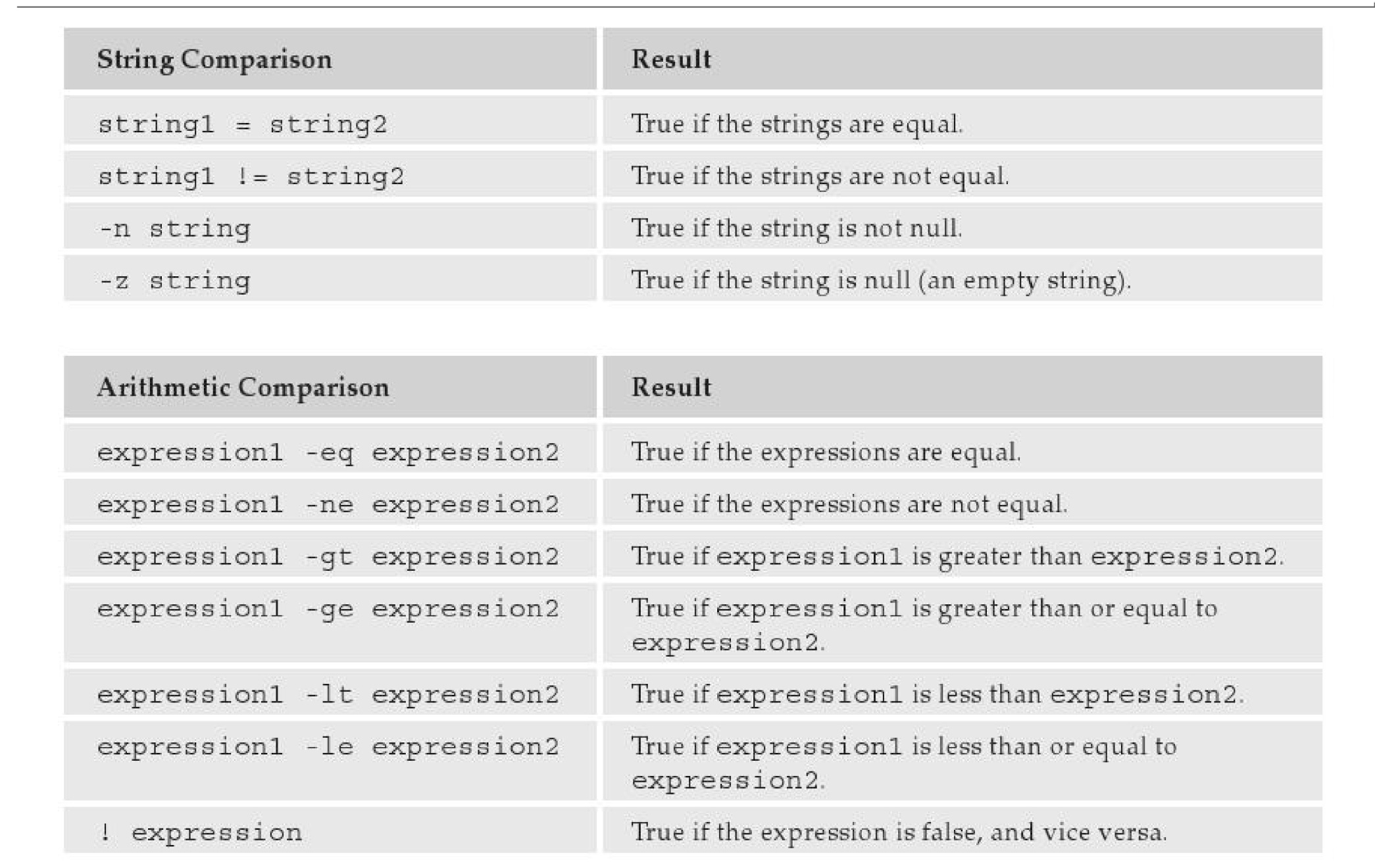 If-Else
#!/bin/bash
   echo "Enter first number " 
   read num1
   echo "Enter second number" 
   read num2
   if [ $num1 ‐gt $num2 ] ;  then 
   echo "$num1 is greater than $num2" 
   elif [ $num1 ‐lt $num2 ] ;  then 
   echo "$num1 is less than $num2" else
   echo "$num1 and $num2 are equal“
   fi
Case
case $var in 
             condition1) statement1 ;; 
             condition2) statement 2;; 
                              *) statement3;;
esac 
Notice that each pattern line is terminated with double semicolons ;; . 
You can put multiple statements between each pattern and the next, so a double semicolon is needed to mark where one statement ends and the next pattern begins.
Case
#!/bin/sh 
    echo “Is it morning? Please answer yes or no” read timeofday
   case “$timeofday” in 
      yes) echo “Good Morning”;; 
       no ) echo “Good Afternoon”;; 
         y ) echo “Good Morning”;; 
         n ) echo “Good Afternoon”;;
         * ) echo “Sorry, answer not recognized”;; 
    esac
Case
#!/bin/sh
   echo “Is it morning? Please answer yes or no” read timeofday
    case “$timeofday” in
    yes | y | Yes | YES ) echo “Good Morning”;; 
    n* | N* )	echo “Good Afternoon”;; 
   * )	echo “Sorry, answer not recognized”;;
   esac
Command Line Arguments
Command line arguments can be passed to the shell scripts. There exists a number of built in variables  
                   $* ‐ command line arguments 
                  $# ‐ number of arguments  
                  $n  ‐ nth argument in $* 
        ./script_name arg1 arg2 .... argn
Loop
for loop
for variable in list 
   do
        statement 
   done
 

   for (( expr1; expr2; expr3 )) 
     do      statement 
     done

[ Need permission before executing script ]
For
[2]
 #!/bin/bash
for(( i=0;i<=10;i++))
do
      echo $i
done
[1]
#!/bin/bash
for i in `ls`
do
      echo $i
done
While
#!/bin/bash
password="abc"
echo "Enter password"
read pass
while [ $pass != $password ]
do 
echo "Wrong Password, Try again"
read  pass
done
echo "Write Password"
Structure

While condition do
       statements
Done

Example:
#!/bin/bash
i=1
while [ $i –le 10 ]
do
echo “ $i “
done
Until
#!/bin/bash
password="abc"
echo "Enter password"
read pass
until [ $pass != $password ]
do 
   echo "Wrong Password, Try   again"
    read  pass
done
echo "Write Password"
Until condition
 do
       statements
done

#!/bin/bash
i=1
until [ $i –gt 10 ]
do
echo “ $i “
done
Function
Functions can be defined in the shell and it is very useful to structure the code. 
To define a shell function simply write its name followed by empty parentheses and enclose the statements in braces.  
    function_name () 
     { statements
     }
Function must be defined before one can invoke it.
Function
#!/bin/sh 
 foo() { 
   echo “Function foo is executing”
} 
  echo “script starting” 
  foo
  echo “script ending” 

output
script starting 
Function foo is executing 
script ending
Function
Be careful :  
Function calling can be recursive.
      f() {
        statements f
        }
      f
The parameter must be passed every time a function is invoked either from main or from any other functions.
Thanks!!!!!